Clinical Engineering acting as consulting department in hospitals around Brazil
Marcello Dias Bonfim
Hospital Sírio-Libanês
The Team / Workgroup
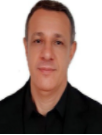 Valmir Donizeti Tunis  
Supervisor of Clinical Engineering
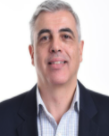 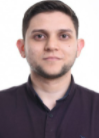 Maxwell Allan Gonzaga da Silva  
Supervisor of Clinical Engineering
Marcello Dias Bonfim - Presenting Author 
Manager of Clinical Engineering
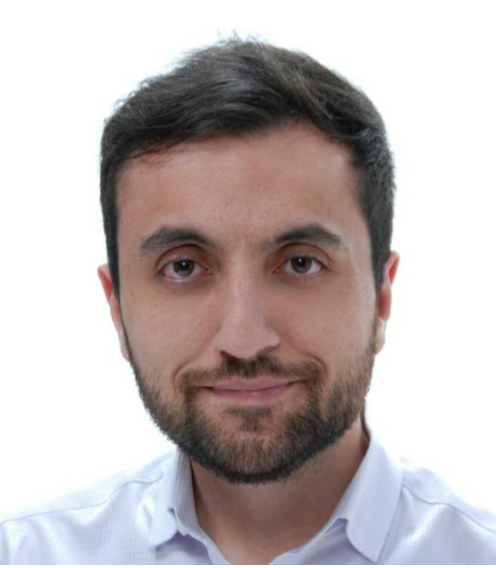 Fabio Alcarpe Coda
Clinical Engineer
Description
The Clinical Engineering department actively participates with the consulting team of Hospital Sírio-Libanês, helping in the situational diagnosis and management model of public and private health institutions, at the request of the Ministry of Health, Health Secretaries or the board of directors in charge.
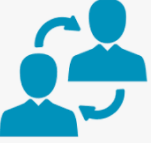 Clinical Engineering
Consulting
Propose improvements
Diagnosis Problems
Goals of the project and final usersthat will benefit
Disseminate knowledge and apply experienced analysis:

Share our experience to public and private hospitals in order to help then to improve processes and policies.

To know different realities of many Brazil´s area and propose a standard methodology
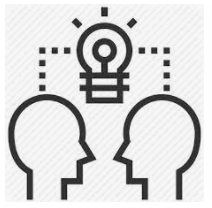 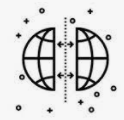 Results
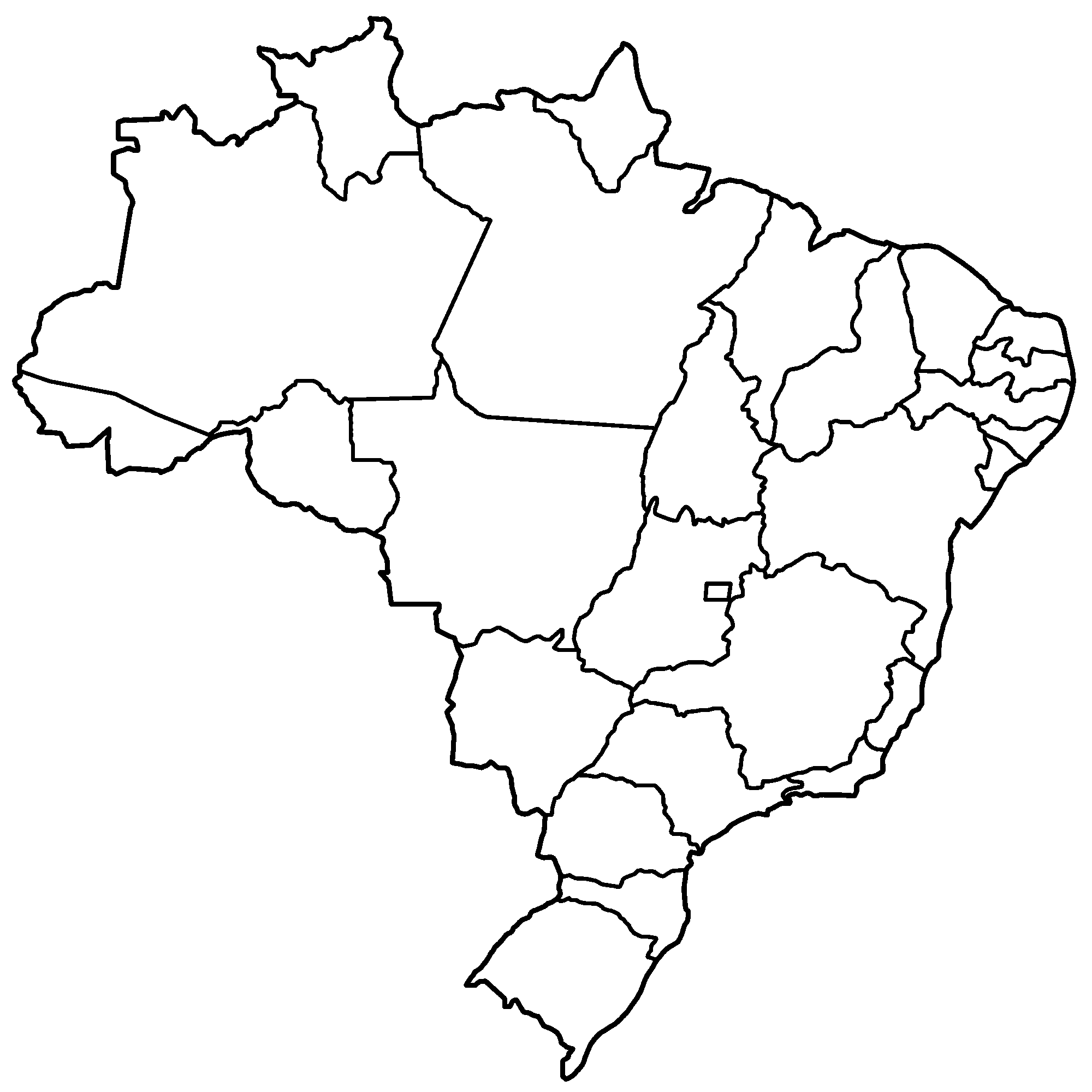 AP
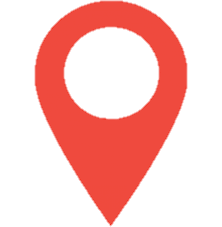 Hospital de Base – Ary Pinheiro
Hospital 28 de Agosto
Hospital Municipal São Benedito
Hospital Psiquiátrico São Pedro
Hospital Tramandaí
Hospital Nova Iguaçu
Hospital Beneficência Portuguesa Porto Alegre
Hospital Geral Roberto Santos
AM
PA
MA
MA
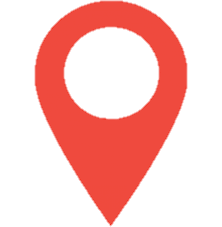 RN
PB
PI
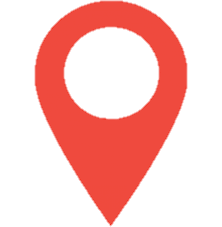 PE
AC
TO
AL
RO
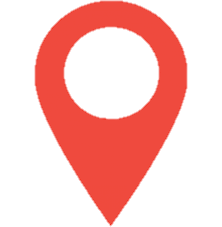 SE
MT
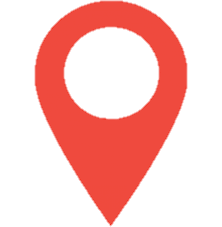 BA
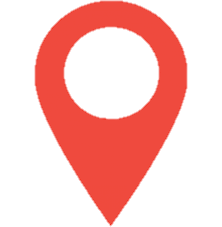 Restructuring of management models 
Resource and contract optimization 
Raising awareness of the need for infrastructure changes 
Reinforce the importance of the role of Clinical Engineering
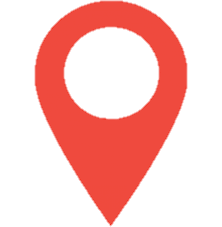 GO
MG
MS
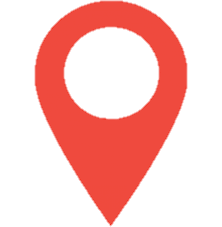 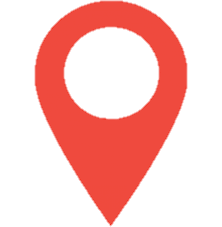 SP
PR
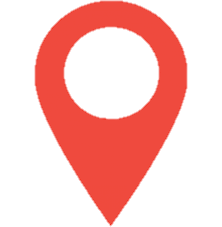 SC
RS
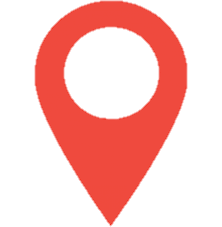 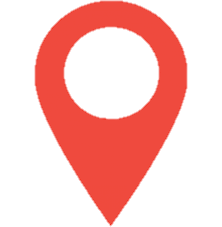 8 Hospitals Visited 
25,600 km Traveled 
36h Travel 
96h Consulting
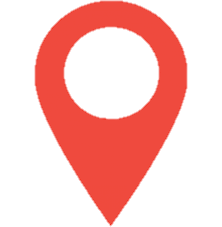 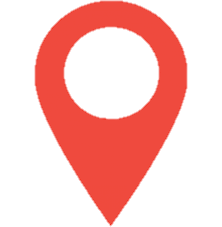 Photos
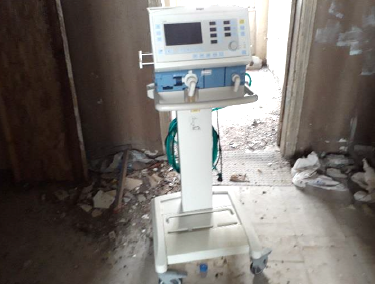 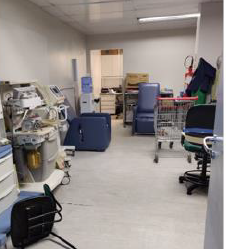 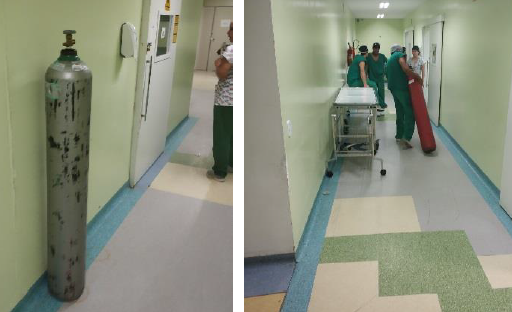 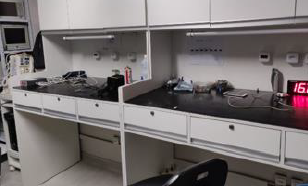 Employee carrying oxygen cylinder without cart
New equipment dumped in poor storage conditions
Assessment of clinical engineering areas of hospitals
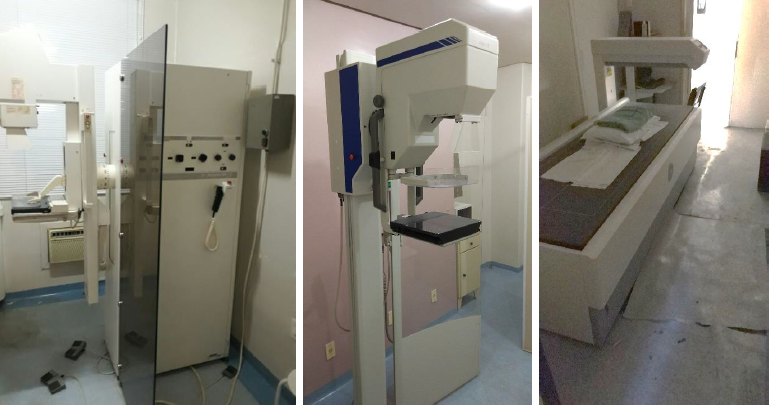 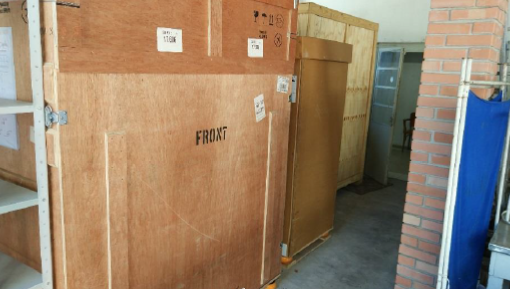 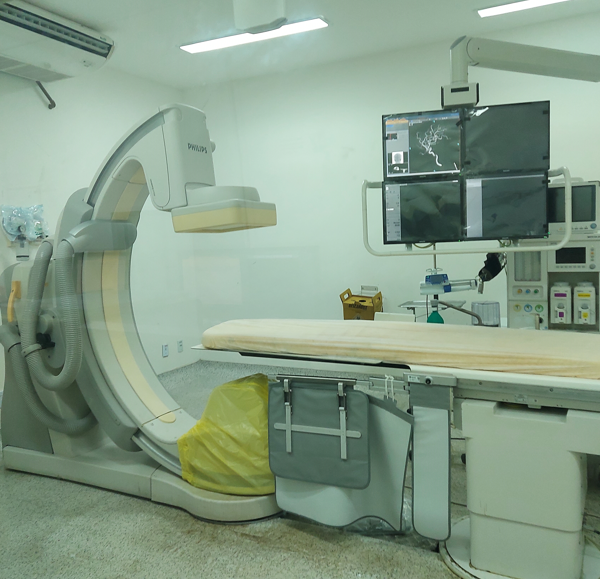 Poor storage, roof leak
Evaluate the condition of use - imaging equipment
Photos
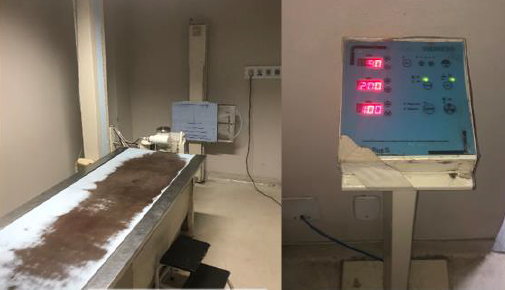 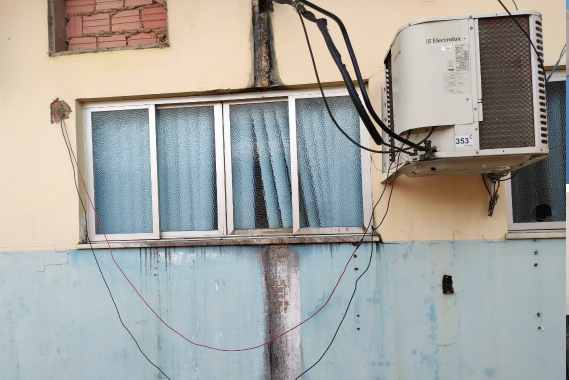 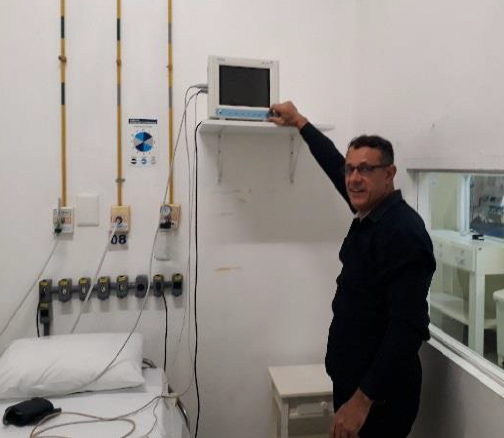 Poor electrical installations
Old X-Ray, poor conditions of table
Our BMET during inspection
Clinical Engineering Room
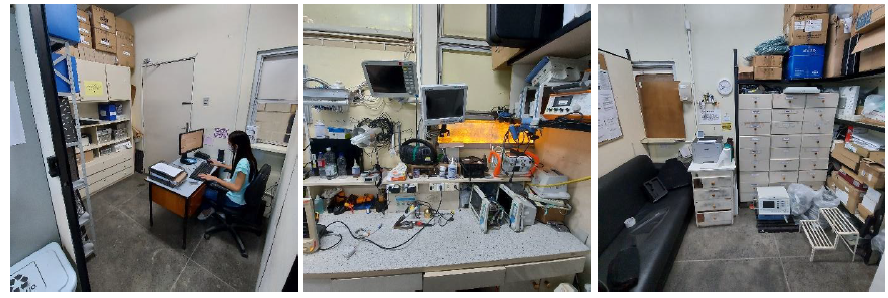 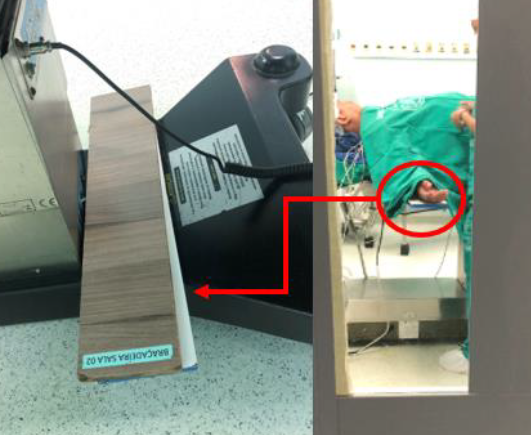 inappropriate accessories, patient risk safety
Final report
Curiosity findings during the visits
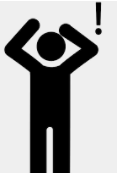 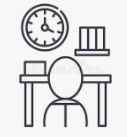 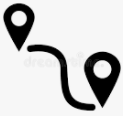 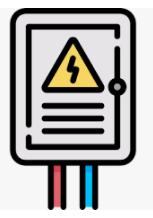 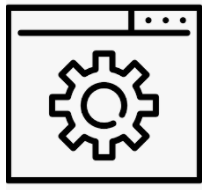 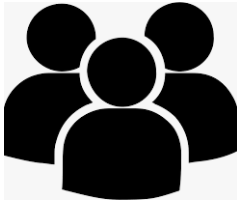 Final Words / Learnings
Equity, 
Access, Efficiency and Universality
“No company is better than your administrator allows.”

Peter Drucker
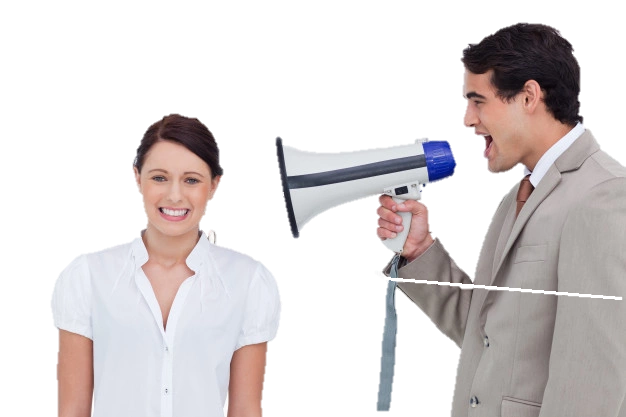 Marcello Dias Bonfim
marcello.bonfim@hsl.org.br
Hospital Sírio-Libanês, Brazil
Thank You !